Selling your Message:internal & external marketing
Martha Banz, University of Oklahoma
Wole Ojurongbe, Dartmouth College
Thursday, October 20, 2016
Outline of presentation
Why “selling”?
What are you selling/what is your message?
Defining your markets:
Executing your plan(s)
Data collection & comparison
Continuity, repetition, reinforcement
COMMON MARKETING APPROACH
IN (AN)
UNCOMMON PLACE*

Define the problem

Scan the industry

Define the target customer

Optimize the(ir) experience:
Get them
Keep them




* Stanford Graduate School of Business
Sarah Joyce, MBA 2014
Uncommon place?
Multinational Corporation
~ 1 Million Employees
1.2 Billion Customers
$170 Billion in Revenue
In recent decades: losing revenue & market share in Europe & North America
Only growth was/is in emerging markets: Latin America & Africa
Catholic Church
The problem
Students, faculty, staff, administration, location, $$$...

Scan the industry (who do you measure yourself against?)
Grad programs; Grad Lib Studies; IDS; Cont./Adult Ed.; Teacher Training, etc…

Define the target customer, based on:
Demographics: Age, ethnicity, qualification, experience, etc…
Discipline (UG/GR), area of focus/research (concentrations?), etc…

Optimize the experience:
Get them: promote, advertise, admit
Keep them: support, advise, encourage
Graduate them!
Presentation, I
Why “selling”?
Money will change hands
What are you selling/what is your message?
Mission, vision, image
Slogans, profiles, key words, “trigger” words [BMW, Rolex, McDonalds]
Defining your markets:
Internal (Outreach) – students, faculty, staff, administration
Faculty: Seminars, works-in-progress, panels, round-table discussions, symposia, council representations, collaboration with other programs/departments/centers, guest speakers
Student Investment & Involvement:
Applicants, new student orientation,
PROJECTS – journal, web site, workshops
External – the World is your oyster!
Non-specific: Radio, TV, Periodicals (on-line presence w/ each), program web site (search engine optimization)
Specific/Targeted audience, [e.g. GRE, AISNE, Recruiting fairs (region-specific)]
Presentation, II
Executing your plan(s)
Resources:
Time
$$$
Technology
Ideas
Expertise
Human Capital
Commitment – students, faculty, staff, alumni
Presentation, III
Data Collection & Comparison…
Analytics from
advertising outlet
IT department
Applicant Pool demographics
Student surveys
Graduation questionnaire
Alumni Association/Network
Locate, Contact
Profile
Survey
Solicit
Continue, repeat, reinforce, reinvent
Process is more  cyclical   than  linear
Reinventing Your Image
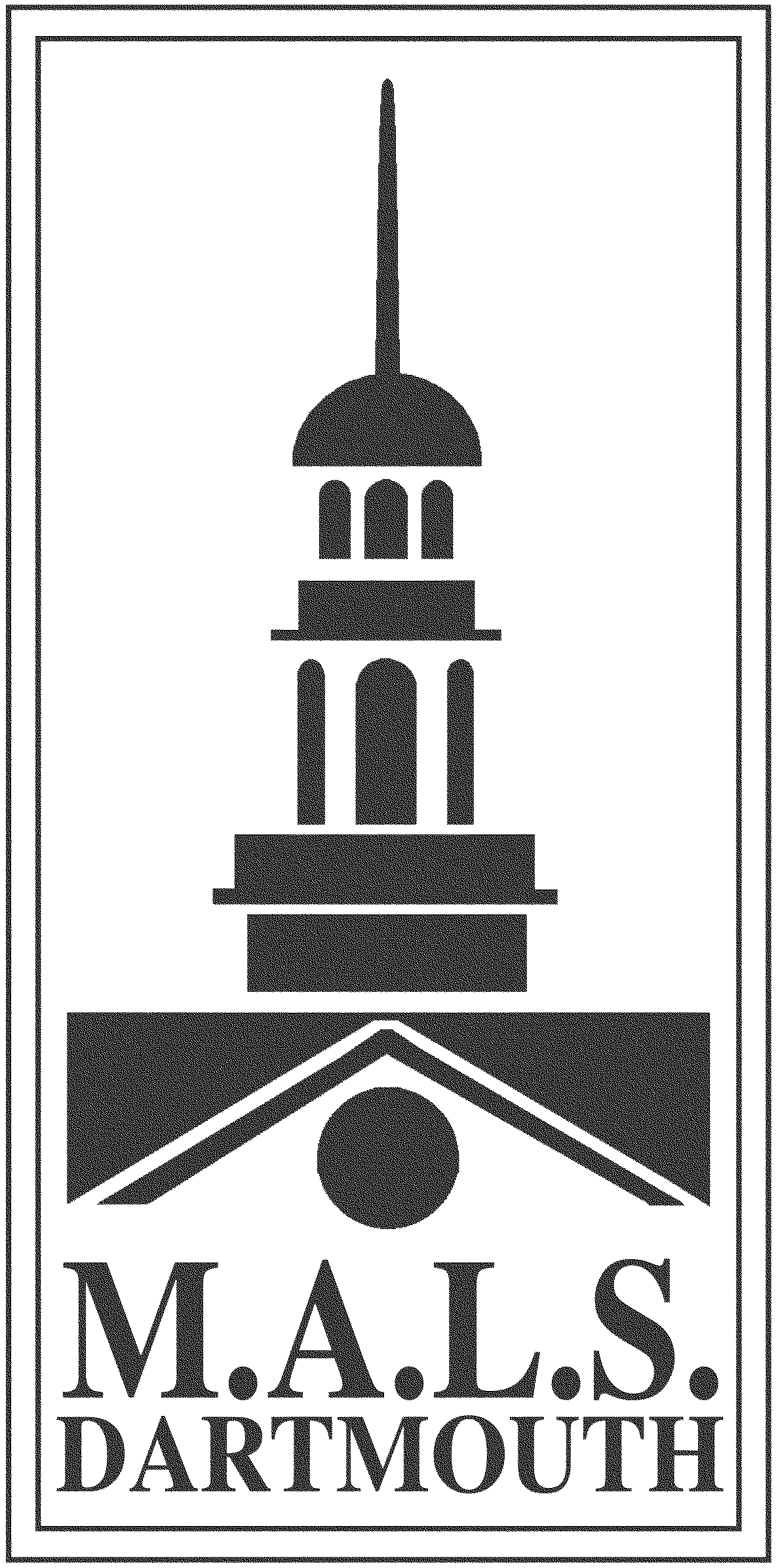 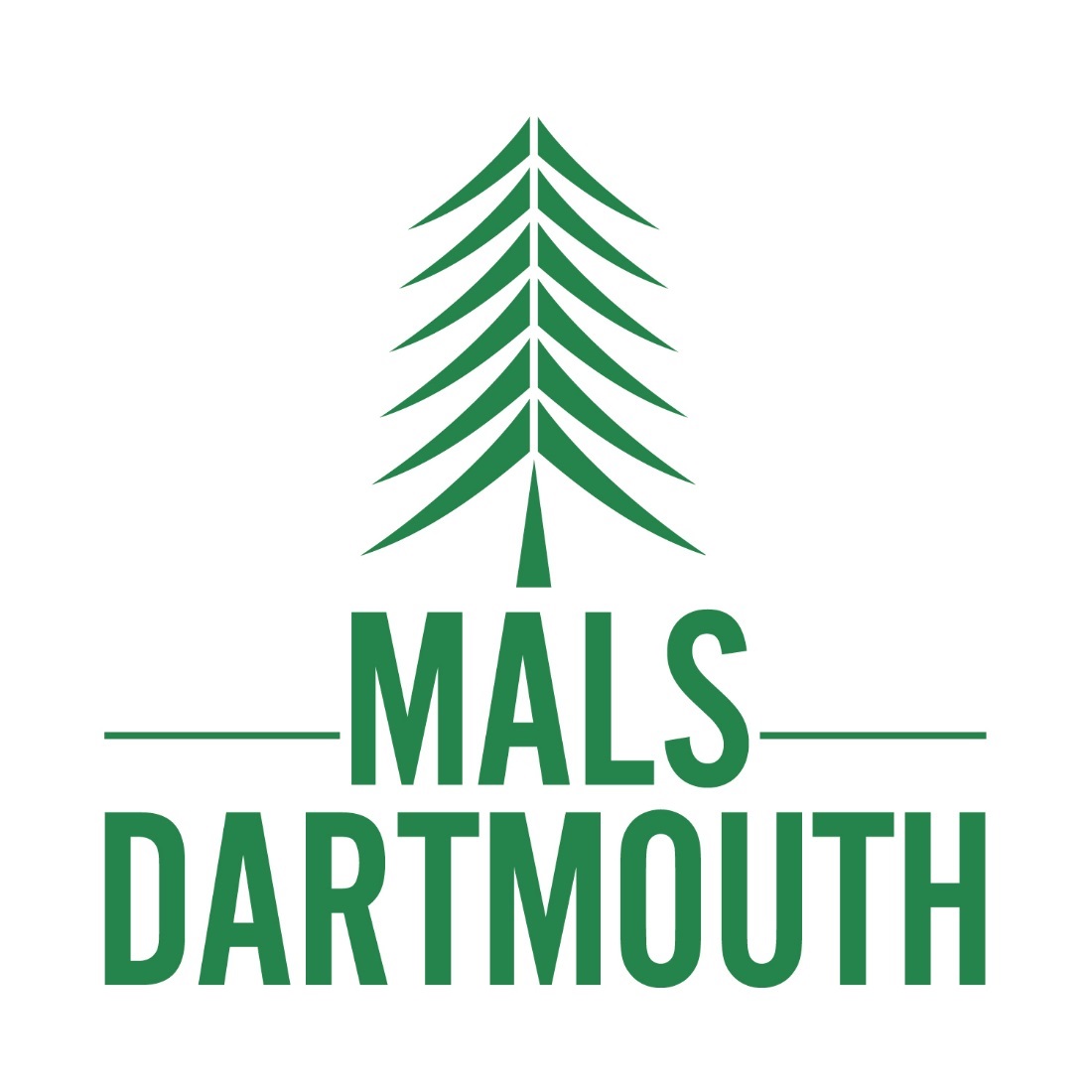 Digital Advertisement For Multiple Platforms
The MALS Quarterly, newsletter, becomes CLAMANTIS, peer-review journal
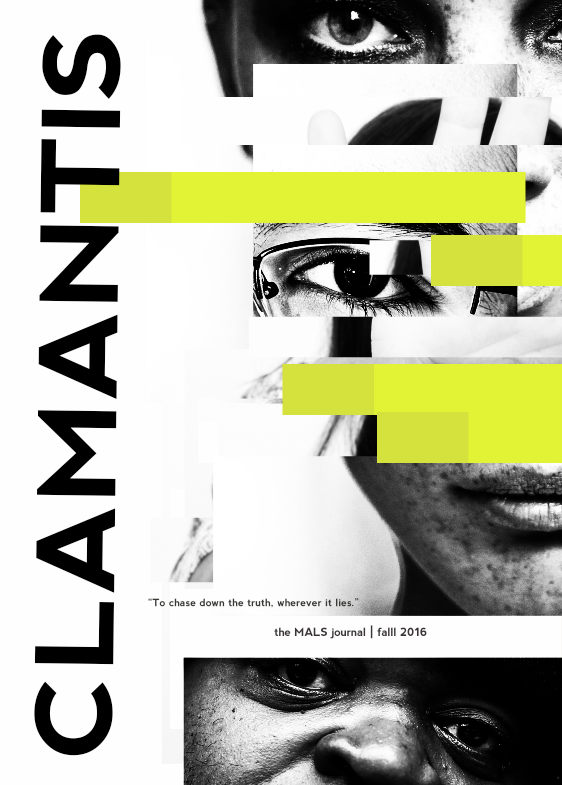 Where do I start?!
Wherever…
  Whenever…
  However…
  With whatever…